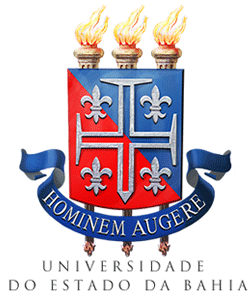 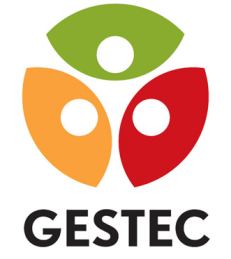 UNIVERSIDADE DO ESTADO DA BAHIA
DEPARTAMENTO DE EDUCAÇÃO - CAMPUS I
PROGRAMA DE PÓS-GRADUAÇÃO EM GESTÃO E TECNOLOGIAS APLICADAS À EDUCAÇÃO
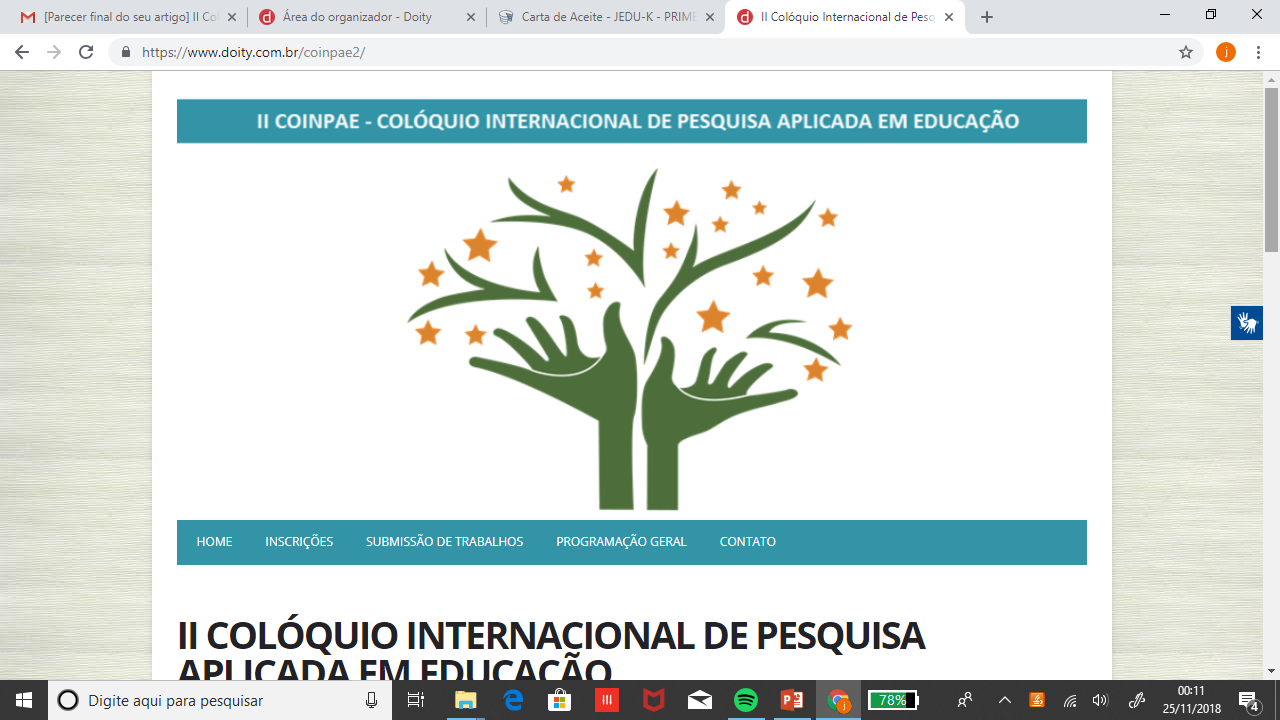 II COLÓQUIO INTERNACIONAL DE PESQUISA 
APLICADA  EM EDUCAÇÃO
JEDU-K: PRIMEIROS PASSOS DE UM GRUPO      COORPERATIVO DE JOGOS E EDUCAÇÃO.
Mestrandos em Gestão e Tecnologias Aplicadas à Educação
 Área de Concentração 2 - Processos tecnológicos e Redes Sociais 
Jucy Eudete Lôbo      Joedson Alves
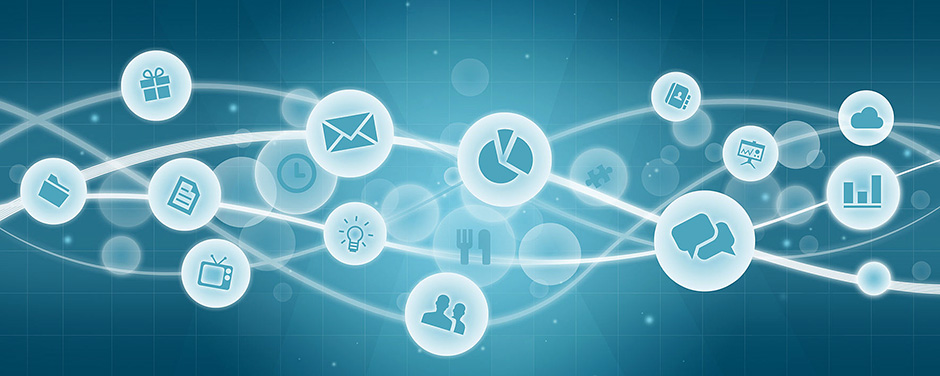 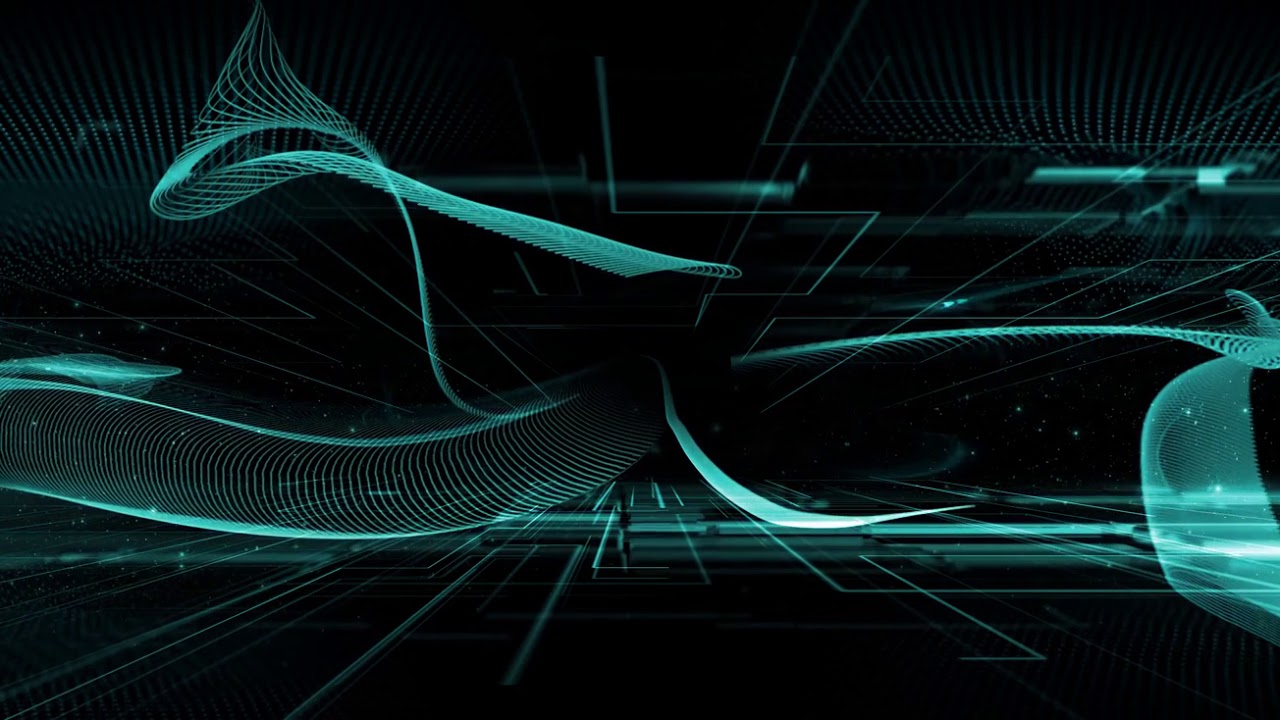 JEDU-K: PRIMEIROS PASSOS DE UM GRUPO COORPERATIVO DE JOGOS E EDUCAÇÃO.
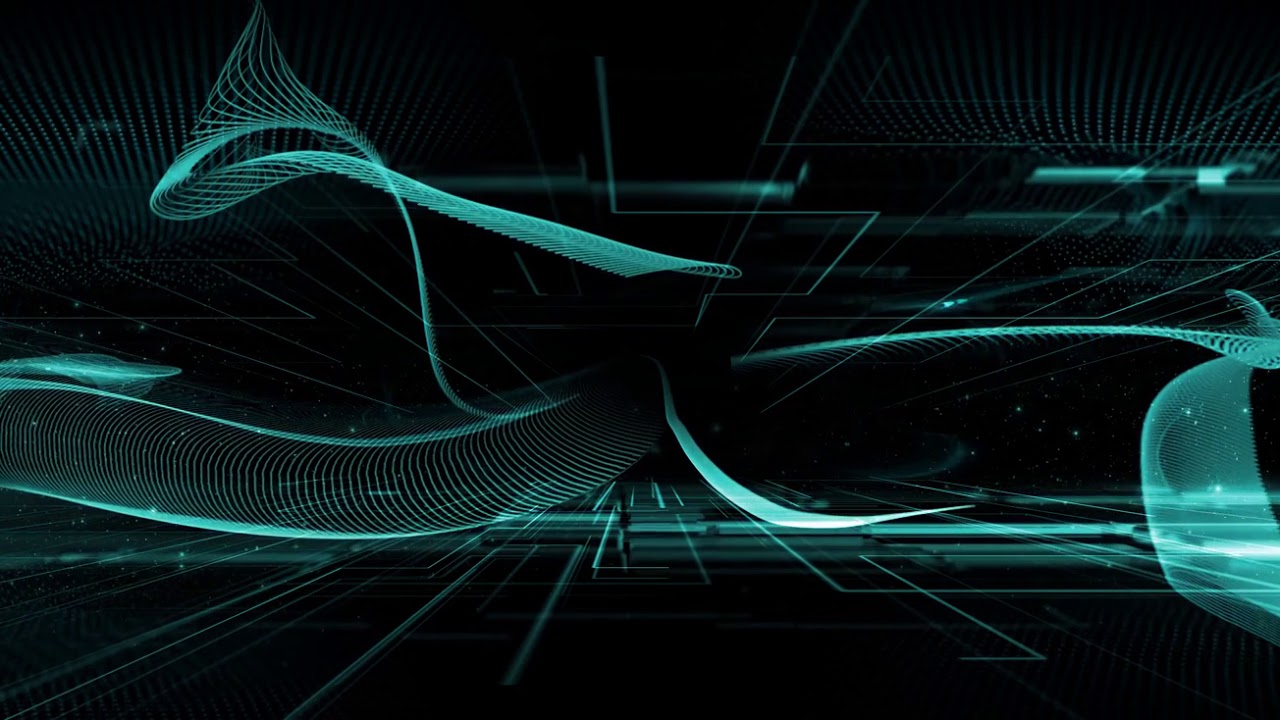 JEDU-K: PRIMEIROS PASSOS DE UM GRUPO COOPERATIVO DE JOGOS E EDUCAÇÃO.
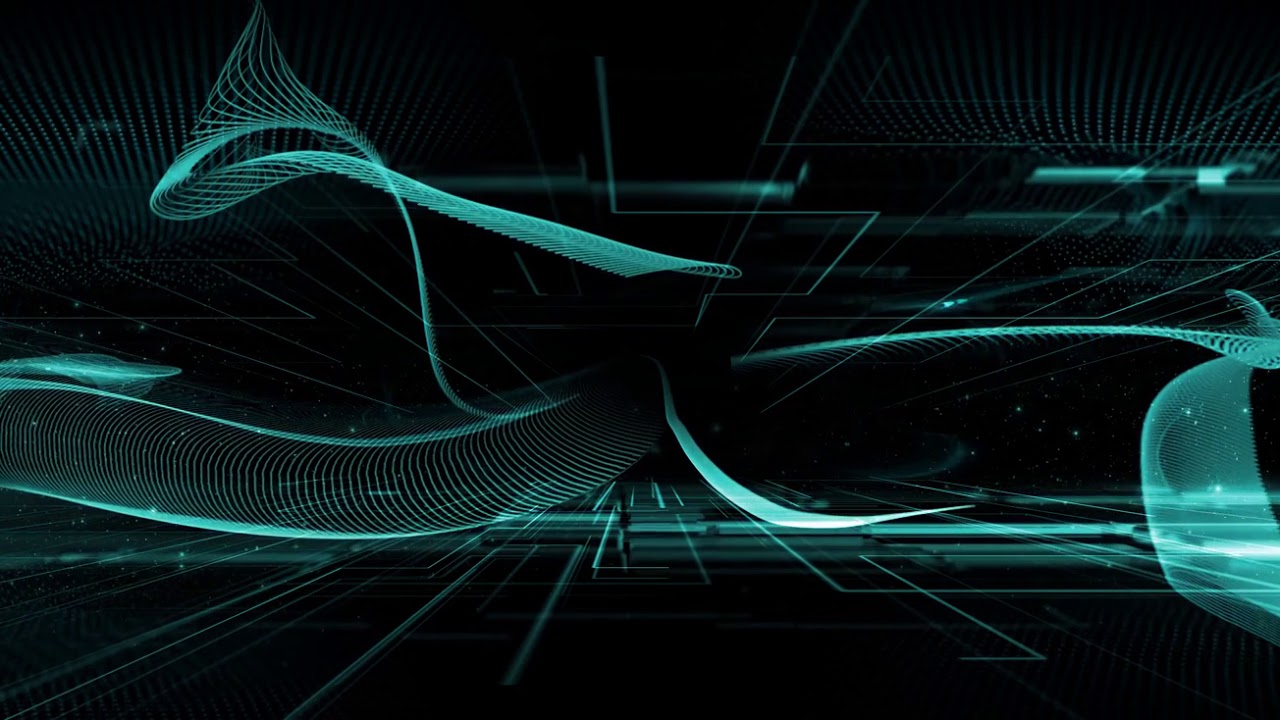 JEDU-K: PRIMEIROS PASSOS DE UM GRUPO COORPERATIVO DE JOGOS E EDUCAÇÃO.
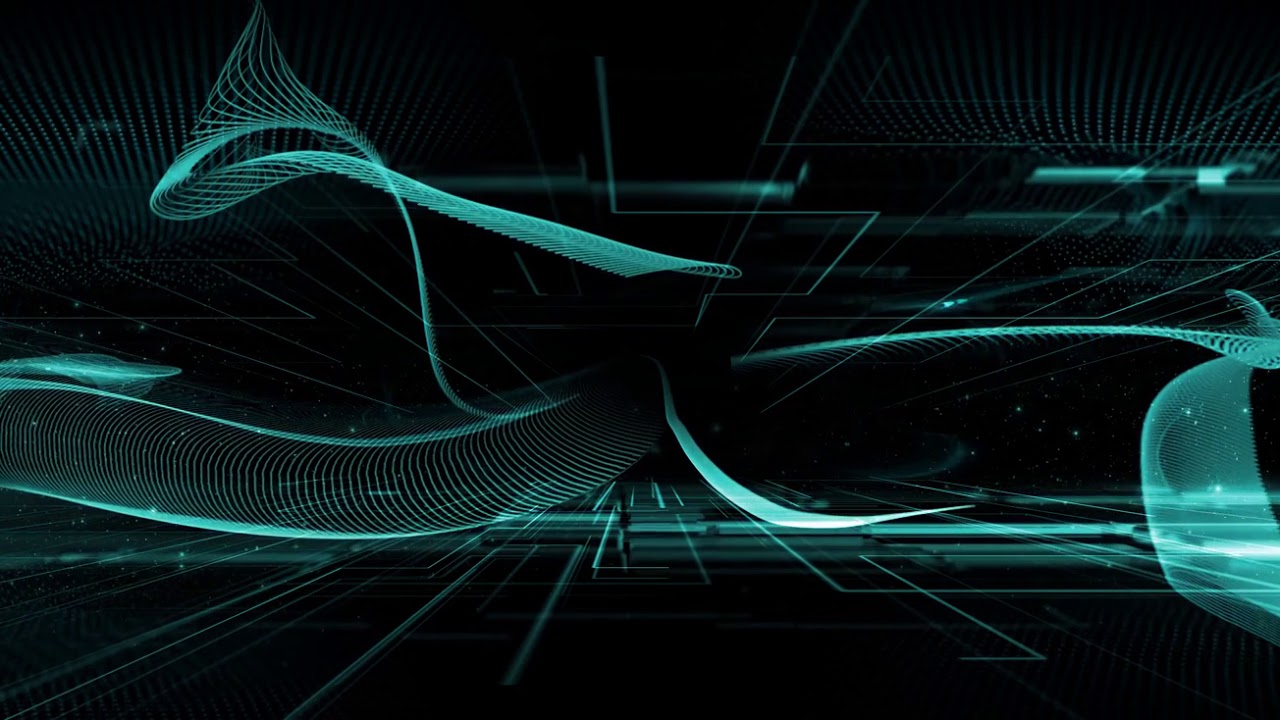 JEDU-K: PRIMEIROS PASSOS DE UM GRUPO COORPERATIVO DE JOGOS E EDUCAÇÃO.
JEDU-K: PRIMEIROS PASSOS DE UM GRUPO COORPERATIVO DE JOGOS E EDUCAÇÃO.
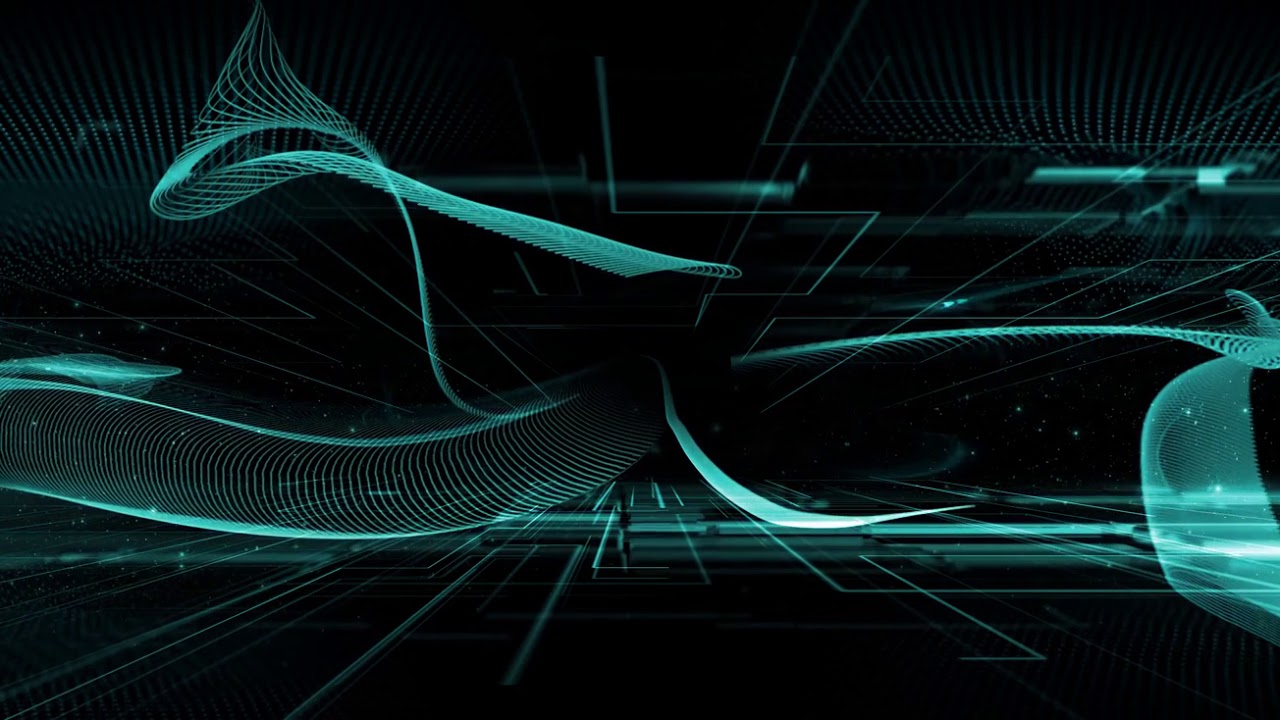 OBJETIVO
JEDU-K: PRIMEIROS PASSOS DE UM GRUPO COOrPERATIVO DE JOGOS E EDUCAÇÃO.
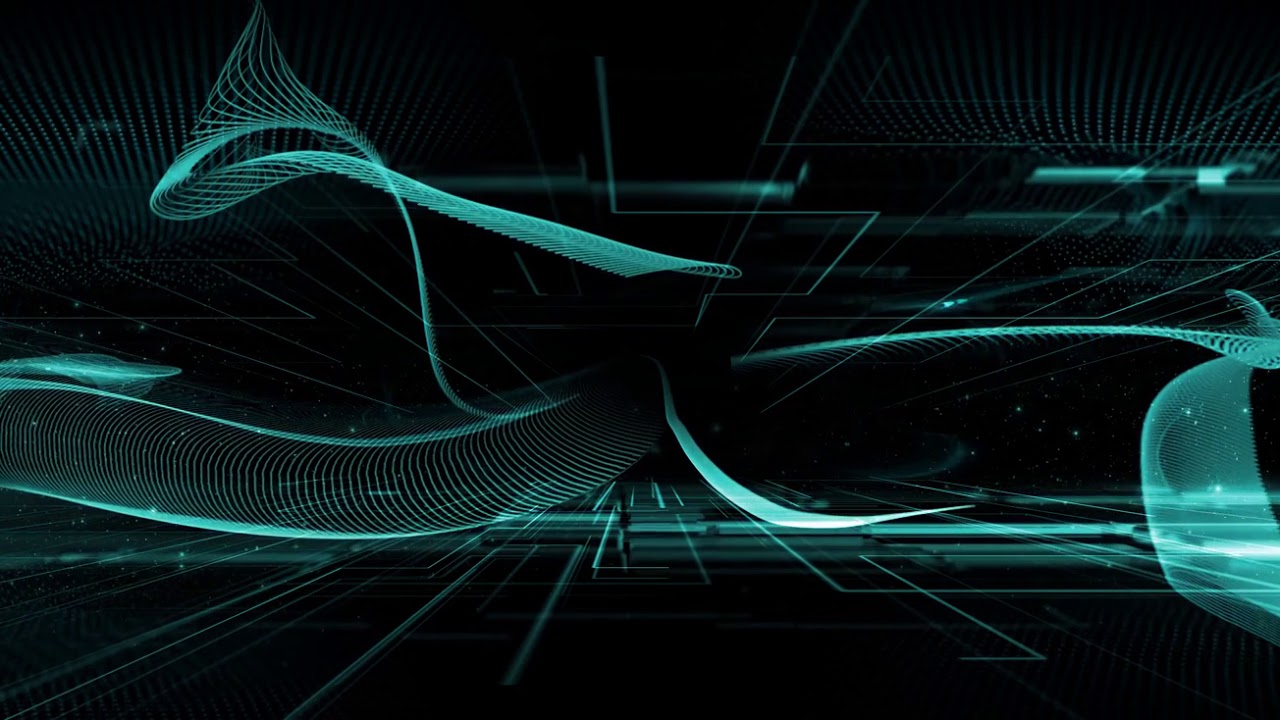 ATIVIDADES REALIZADAS
JEDU-K: PRIMEIROS PASSOS DE UM GRUPO COOrPERATIVO DE JOGOS E EDUCAÇÃO.
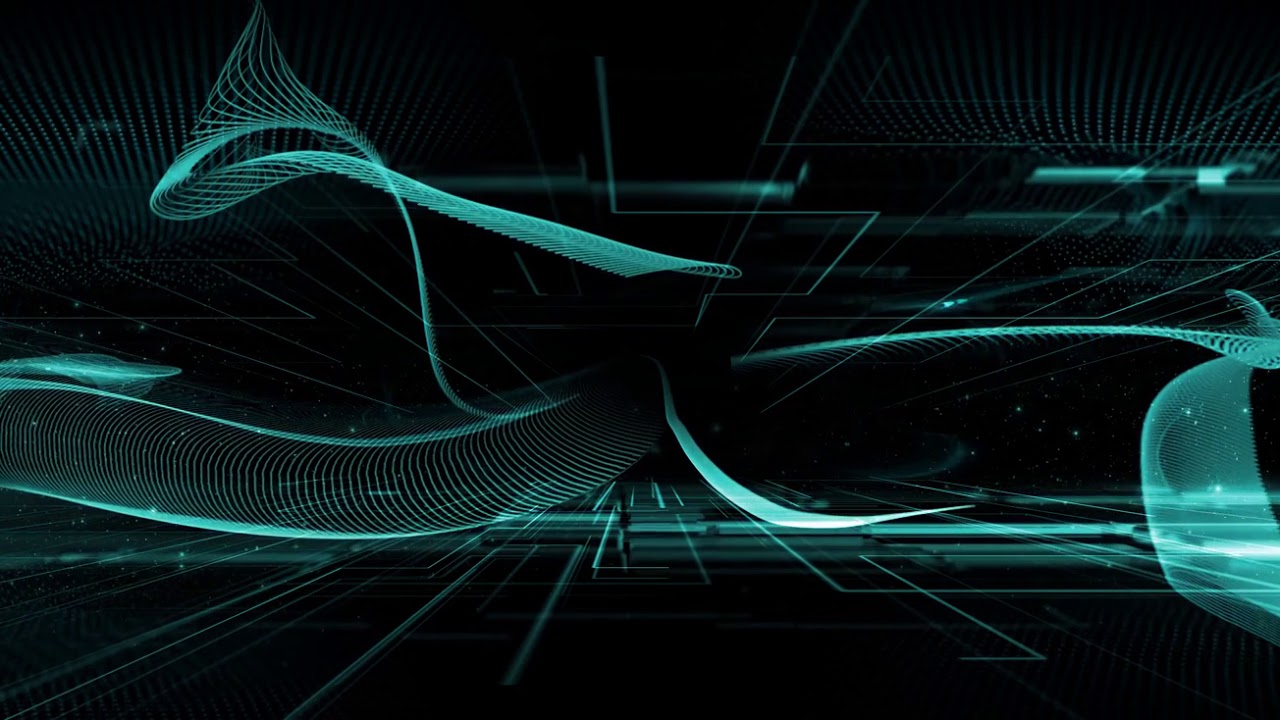 JEDU-K: PRIMEIROS PASSOS DE UM GRUPO COORPERATIVO DE JOGOS E EDUCAÇÃO.
Gamificação
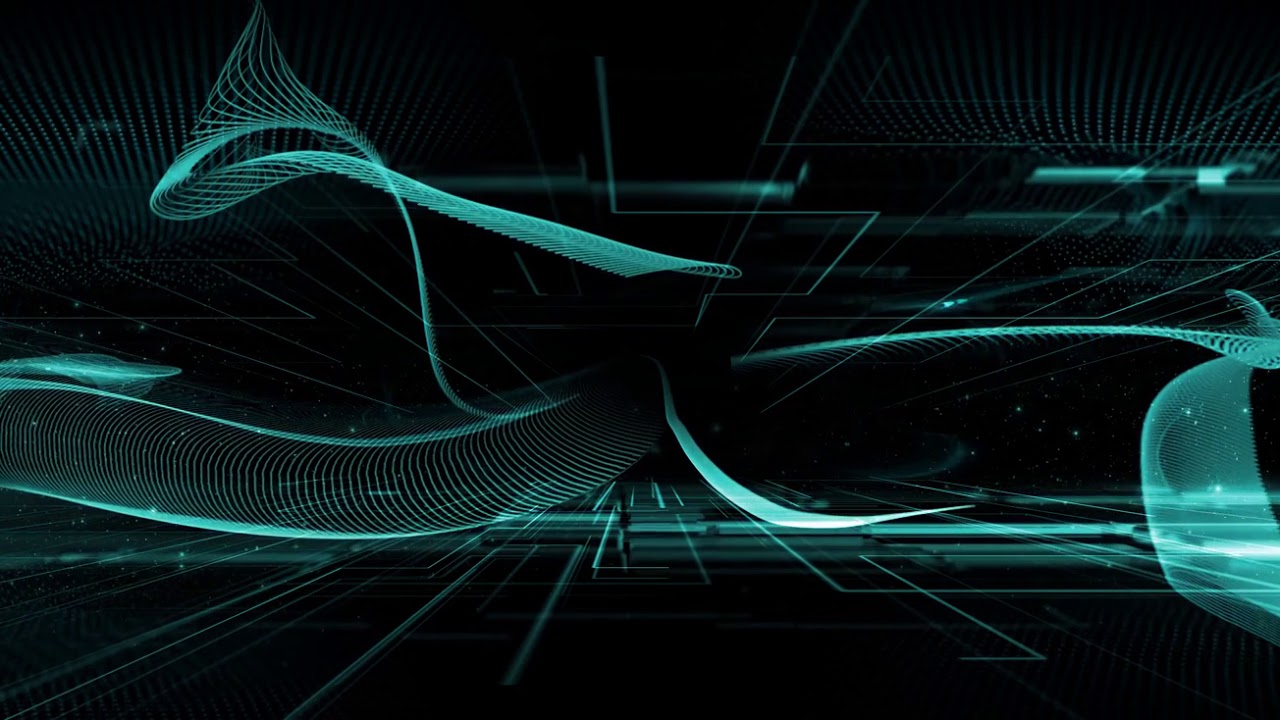 JEDU-K: PRIMEIROS PASSOS DE UM GRUPO COORPERATIVO DE JOGOS E EDUCAÇÃO.
Gamificação
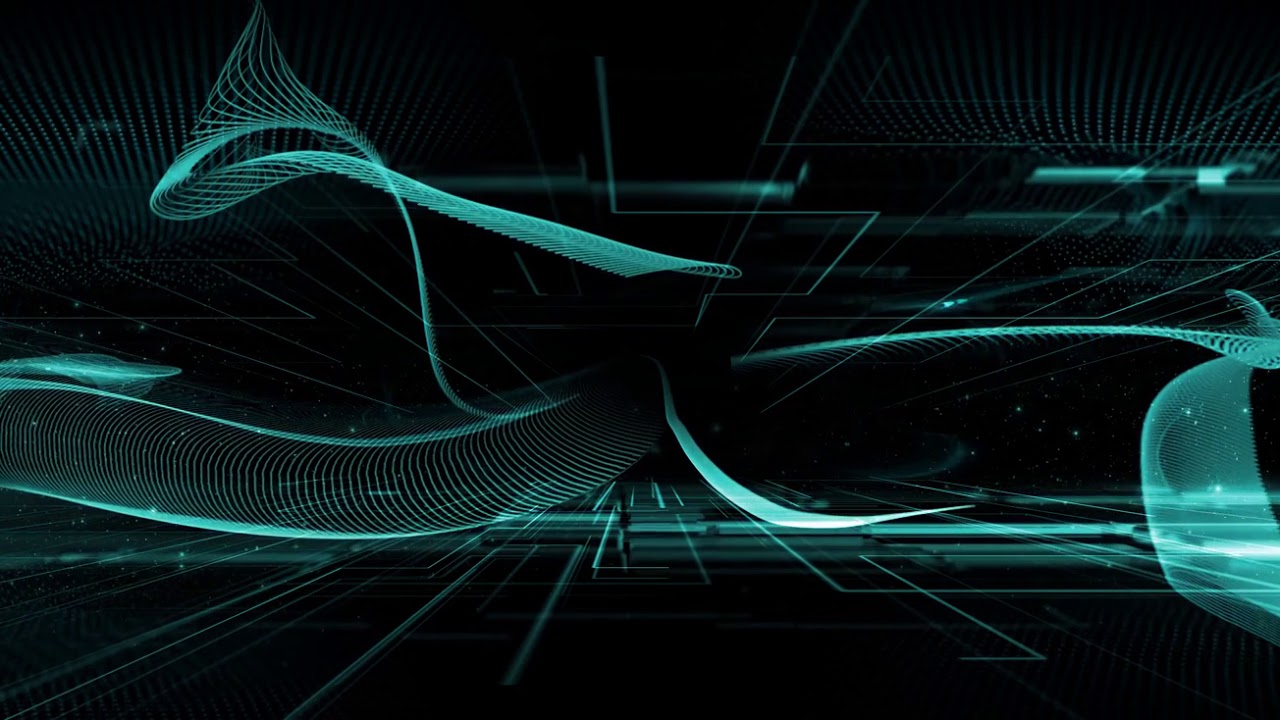 JEDU-K: PRIMEIROS PASSOS DE UM GRUPO COOrPERATIVO DE JOGOS E EDUCAÇÃO.
Gamificação
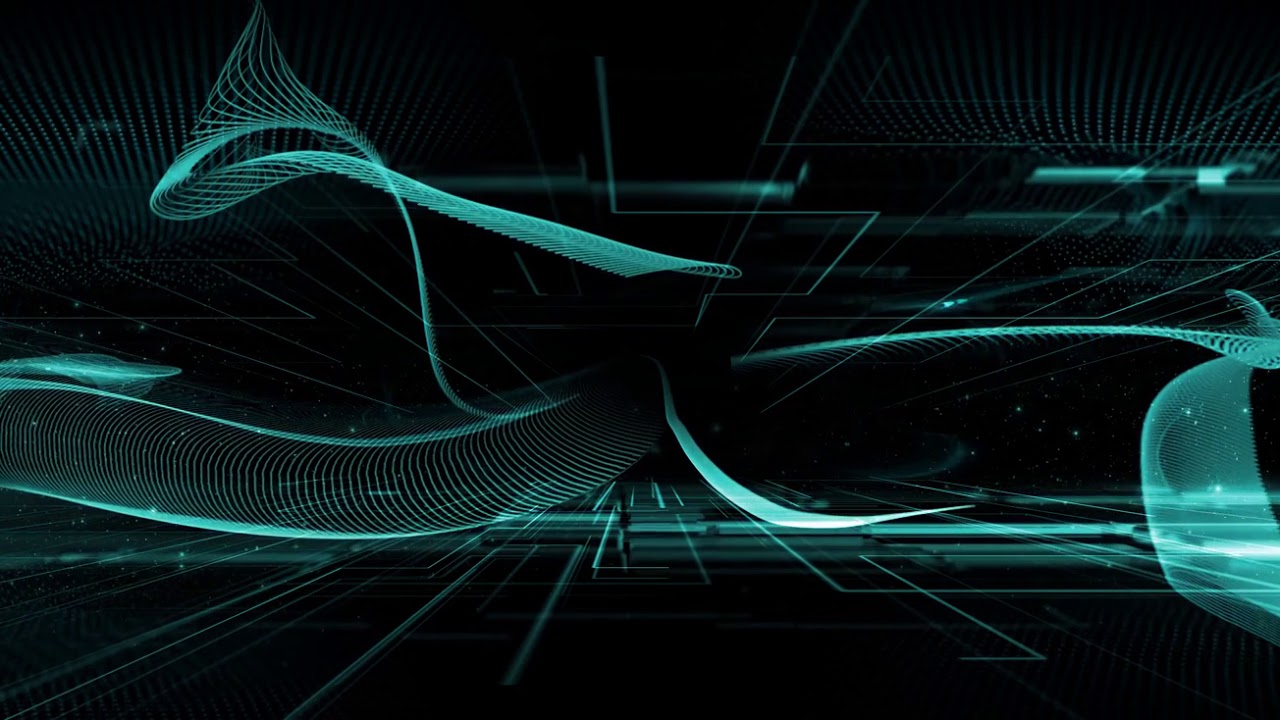 JEDU-K: PRIMEIROS PASSOS DE UM GRUPO COORPERATIVO DE JOGOS E EDUCAÇÃO.
Gamificação
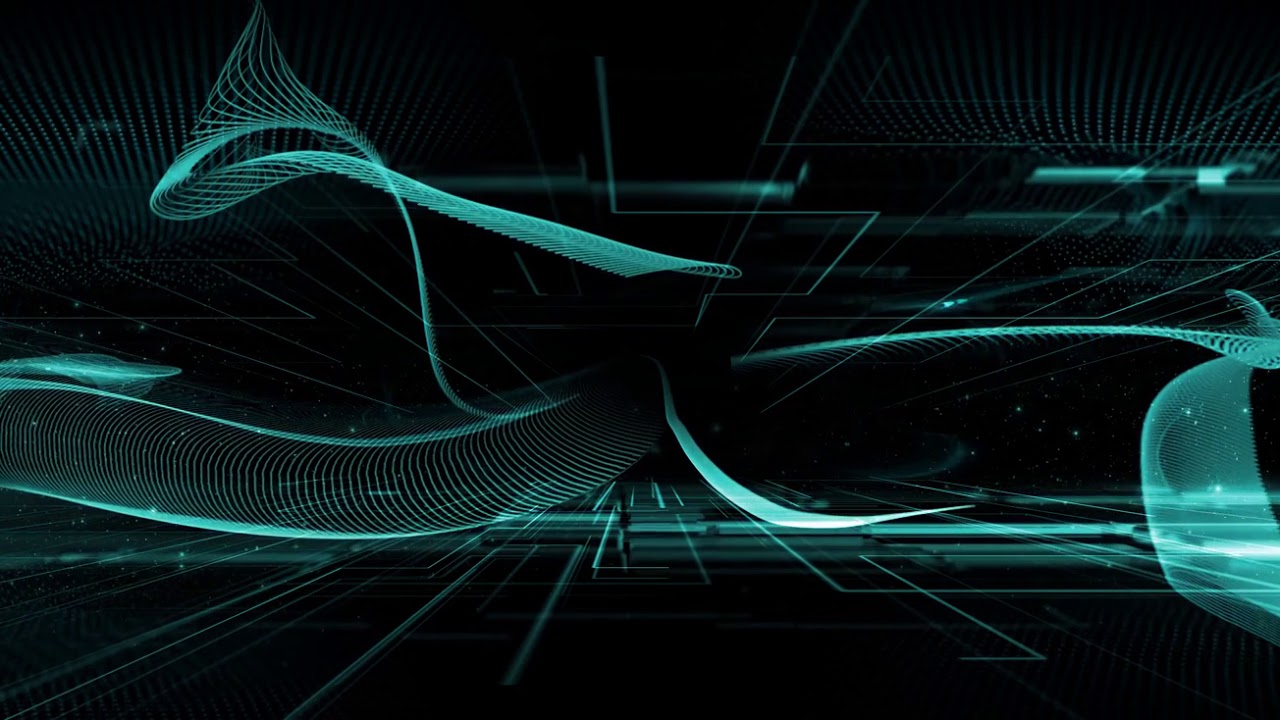 JEDU-K: PRIMEIROS PASSOS DE UM GRUPO COORPERATIVO DE JOGOS E EDUCAÇÃO.
Gamificação
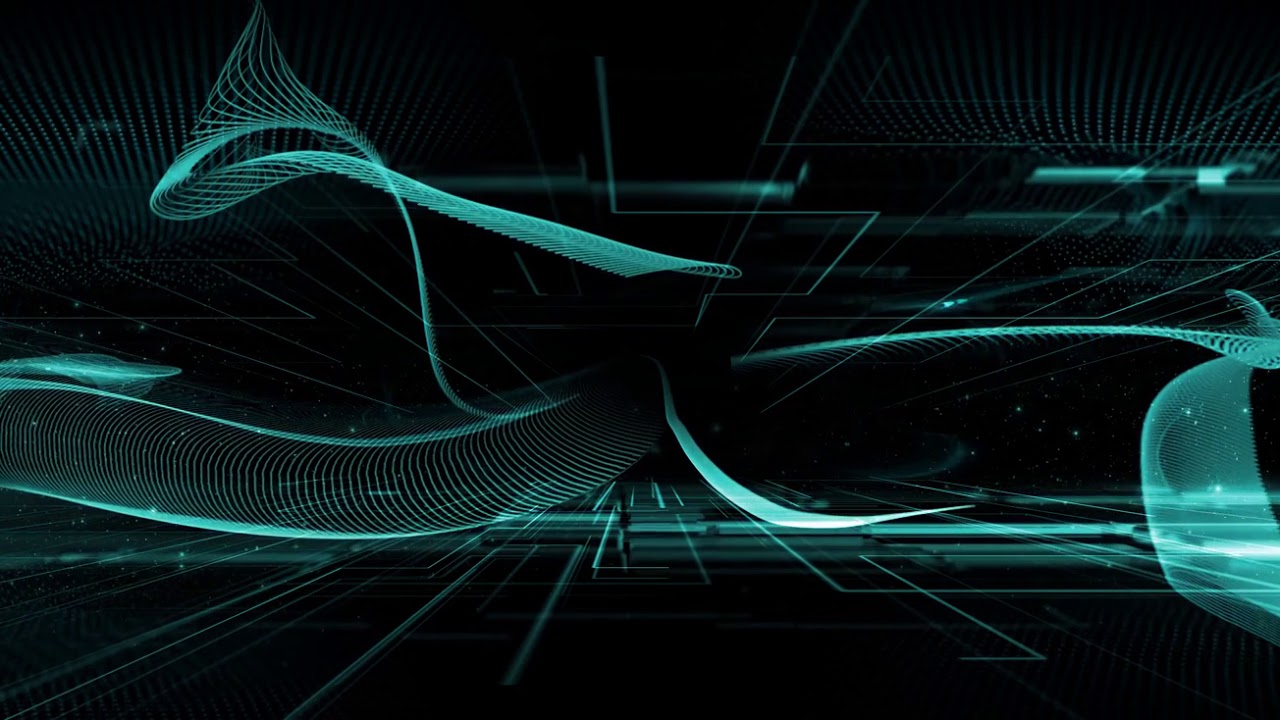 JEDU-K: PRIMEIROS PASSOS DE UM GRUPO COORPERATIVO DE JOGOS E EDUCAÇÃO.
Gamificação
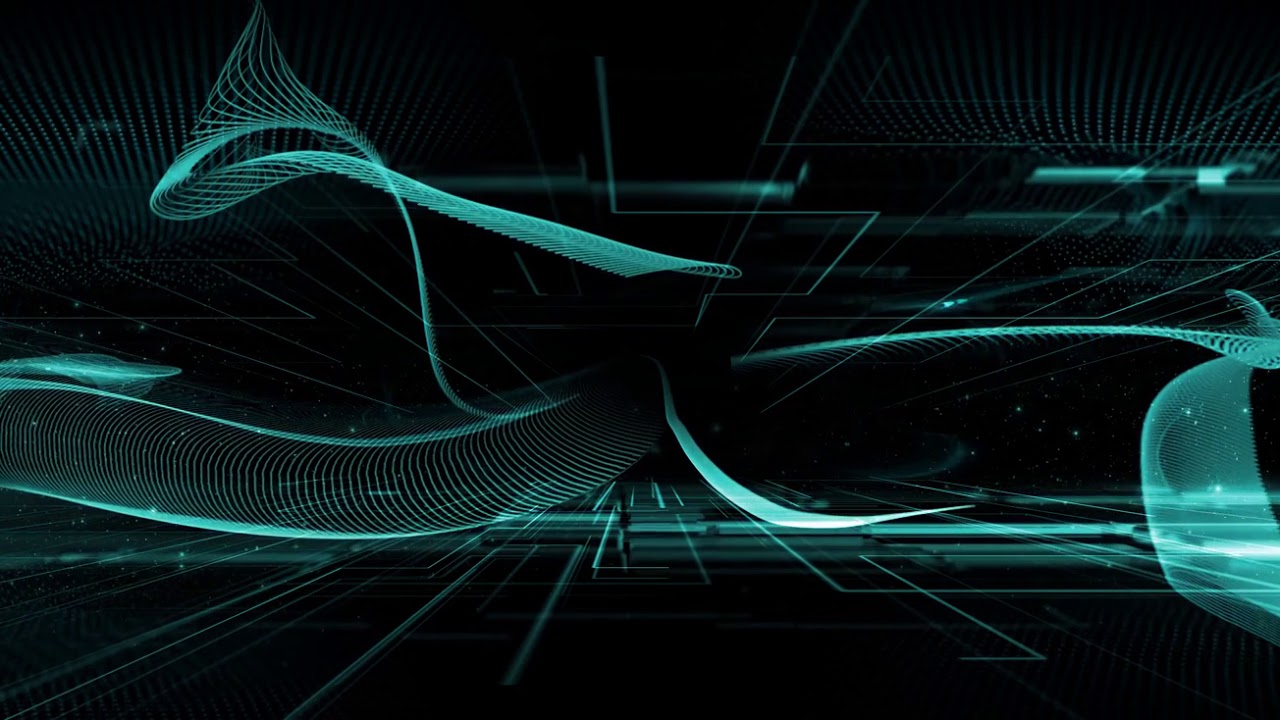 JEDU-K: PRIMEIROS PASSOS DE UM GRUPO COORPERATIVO DE JOGOS E EDUCAÇÃO.
Gamificação
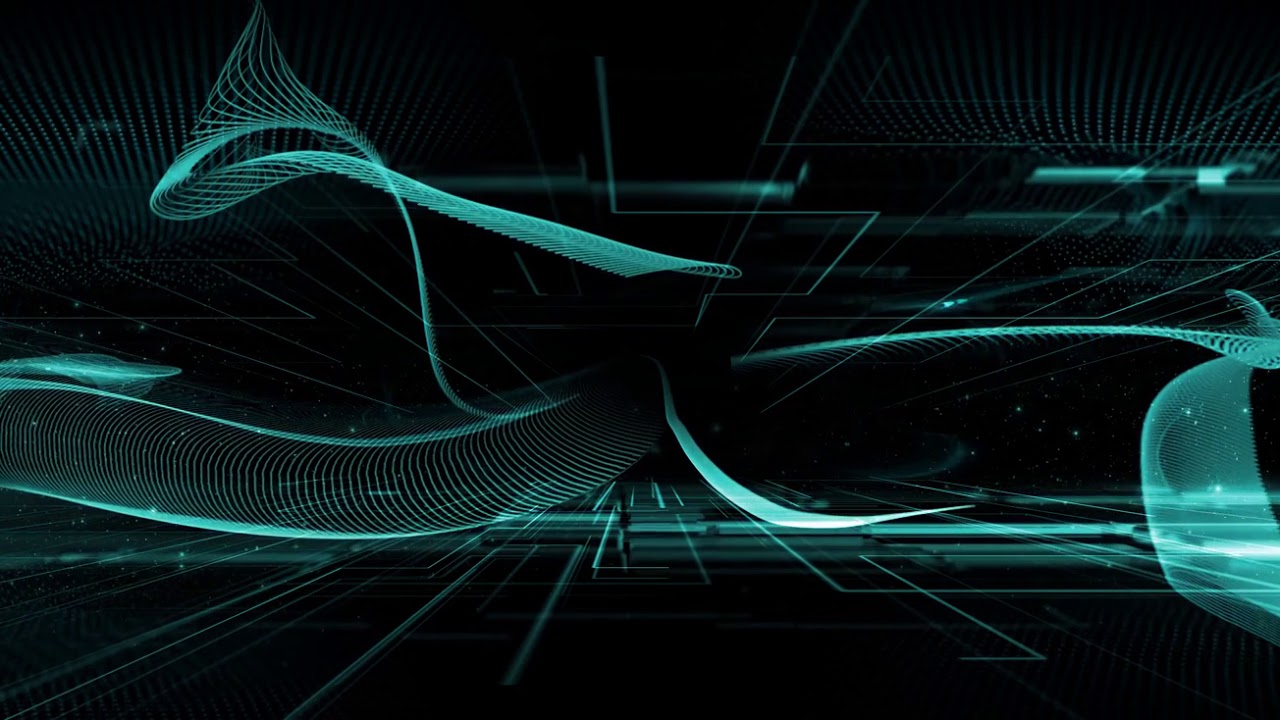 JEDU-K: PRIMEIROS PASSOS DE UM GRUPO COORPERATIVO DE JOGOS E EDUCAÇÃO.
Gamificação
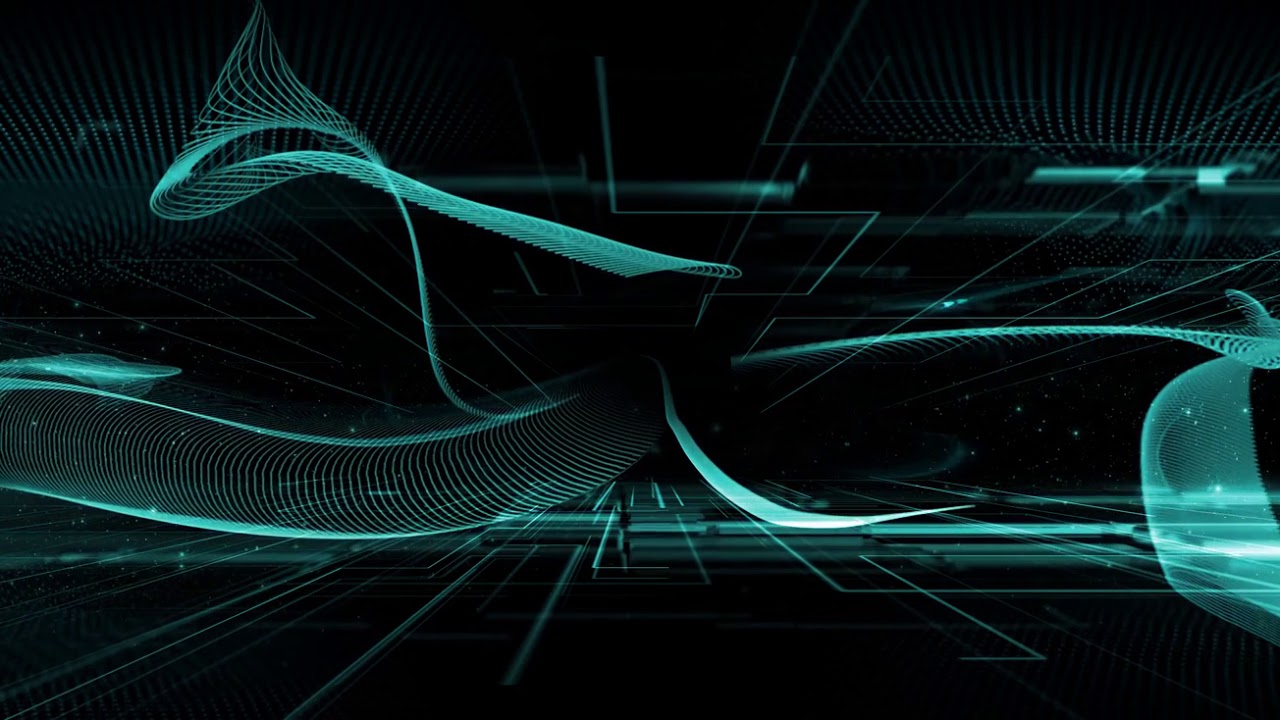 JEDU-K: PRIMEIROS PASSOS DE UM GRUPO COORPERATIVO DE JOGOS E EDUCAÇÃO.
Gamificação
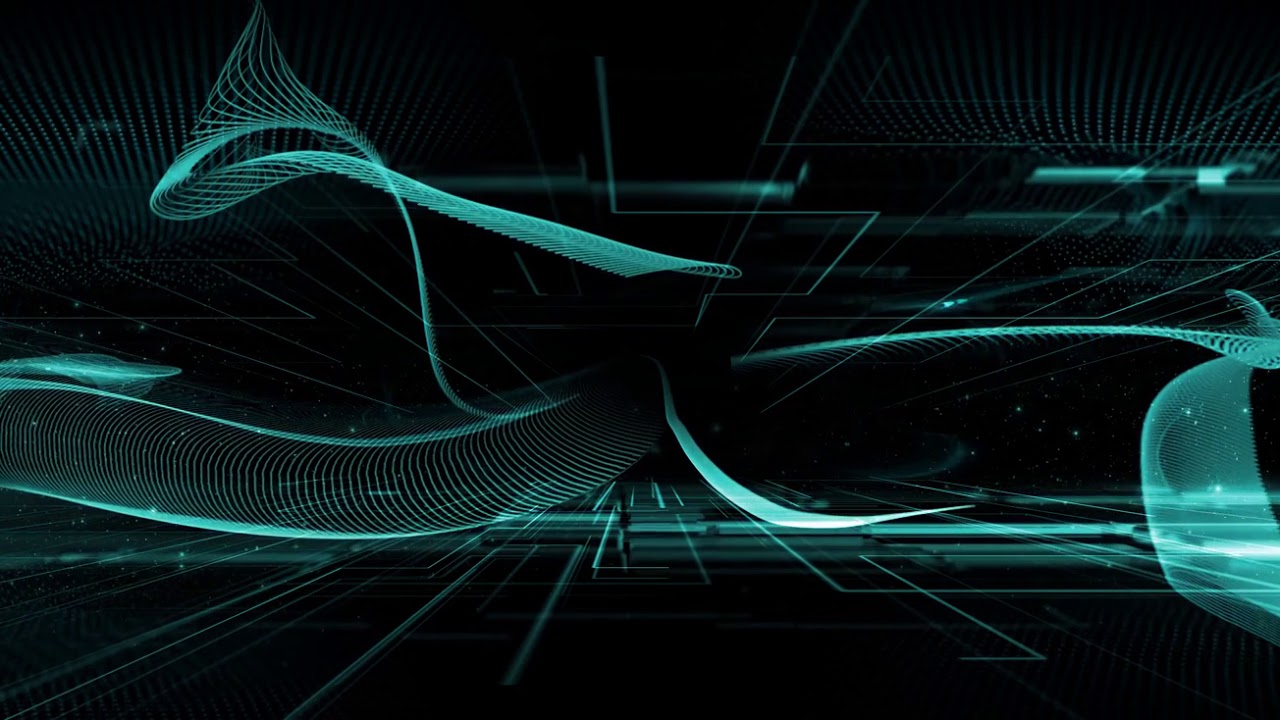 JEDU-K: PRIMEIROS PASSOS DE UM GRUPO COORPERATIVO DE JOGOS E EDUCAÇÃO.
Gamificação
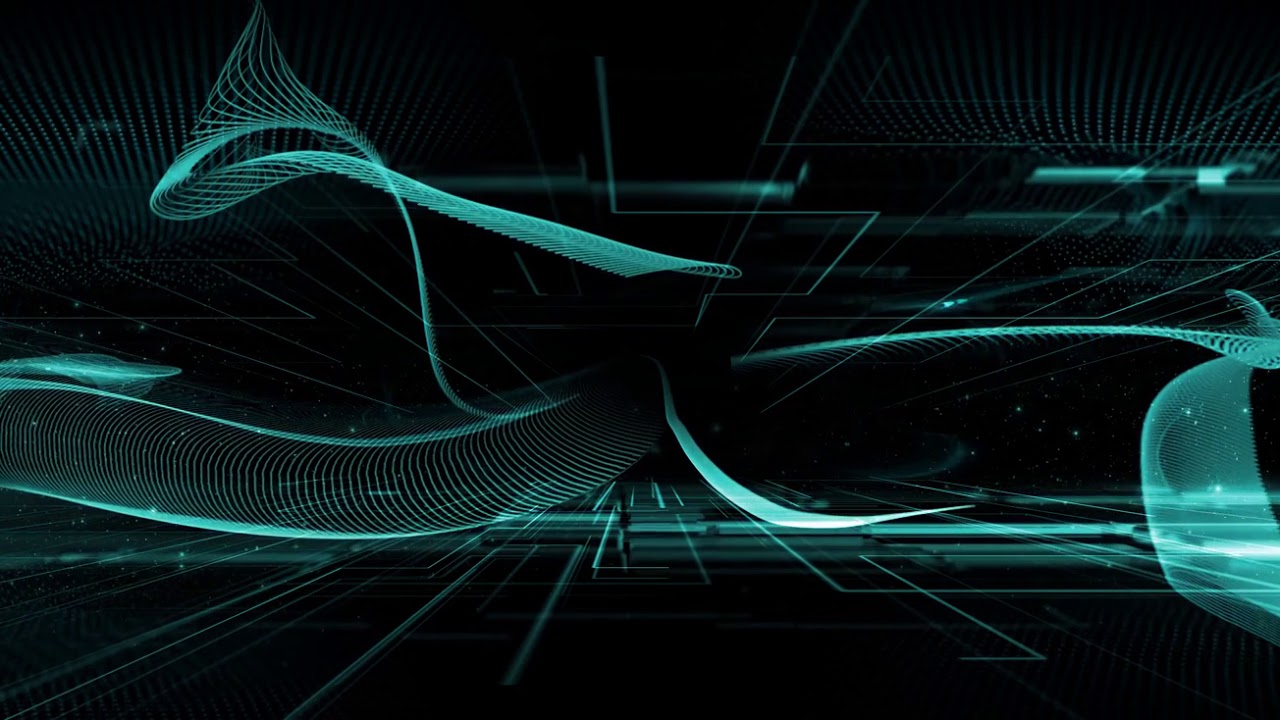